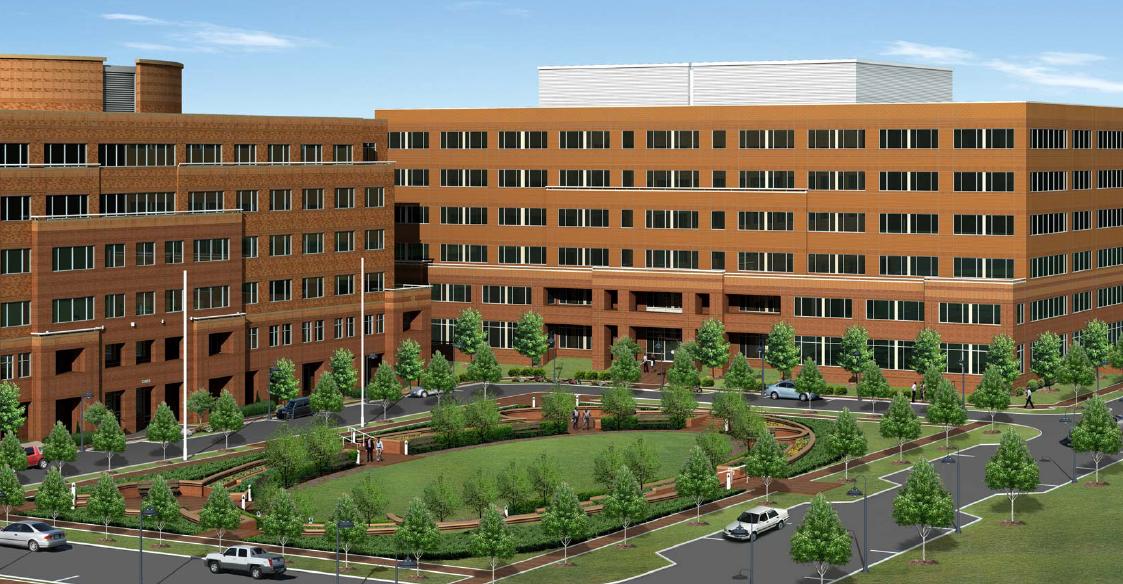 M I l e s t o n e    B u I l d I n g    # 4
Kristen Marie Hlopick 
Construction Management
Germantown, Maryland
Dr. David Riley
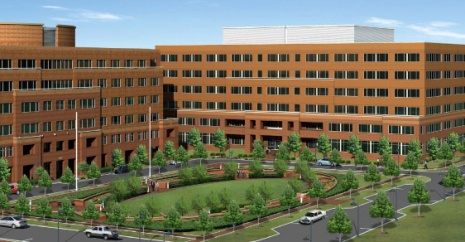 O v e r v I e w
Introduction  Project Background
Critical Research  LEED Guide for Trade Contractors
Architectural Breadth  Interior Tenant Fit Out
Structural Breadth  Parking Garage
Acknowledgements
Questions
M i l e s t o n e    B u i l d i n g    # 4
K r i s t e n    M    H l o p i c k
Construction Management  |  Dr. David Riley  |  Germantown, Maryland  |  April 15, 2008
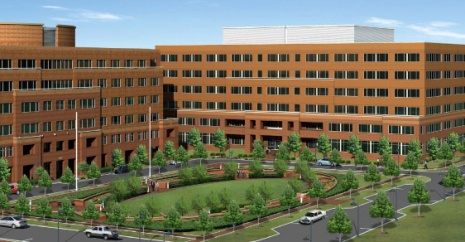 I n t r o d u c t I o n
Project Background
Introduction
Project Background
M i l e s t o n e    B u i l d i n g    # 4
K r i s t e n    M    H l o p i c k
Construction Management  |  Dr. David Riley  |  Germantown, Maryland  |  April 15, 2008
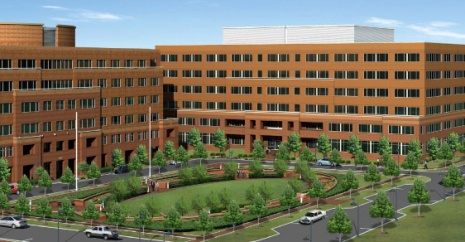 I n t r o d u c t I o n
Project Background
Location:  Milestone Business Park, Germantown Maryland
LEED Certified:  Core and Shell Silver Certification
Occupancy:  WeatherBug ® Office Space
Size:  166,292 SF
Number of Stories:  Six
Schedule:  June 29, 2007 – September 30, 2008 (15 Months)
Cost: ~$19 Million, LEED CO of $478,000
Project Delivery Method:  Design Bid Build
M i l e s t o n e    B u i l d i n g    # 4
K r i s t e n    M    H l o p i c k
Construction Management  |  Dr. David Riley  |  Germantown, Maryland  |  April 15, 2008
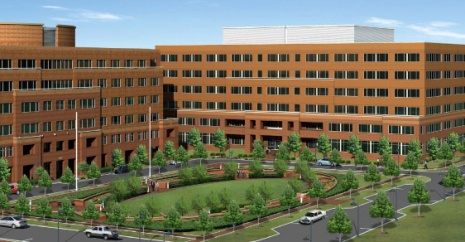 I n t r o d u c t I o n
Project Background
Project Team

Owner:  Kennedy Associates
Developer:  Trammell Crow Company
Leaser:  CB Richard Ellis
Architect:  Morgan Gick McBeath and Associates
Contractor:  Buch Construction
M i l e s t o n e    B u i l d i n g    # 4
K r i s t e n    M    H l o p i c k
Construction Management  |  Dr. David Riley  |  Germantown, Maryland  |  April 15, 2008
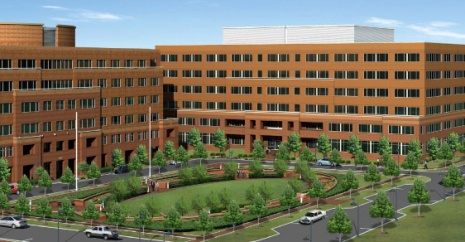 R e s e a r c h
LEED Guide for trade Contractors
Critical Research
LEED Guide for Trade Contractors
M i l e s t o n e    B u i l d i n g    # 4
K r i s t e n    M    H l o p i c k
Construction Management  |  Dr. David Riley  |  Germantown, Maryland  |  April 15, 2008
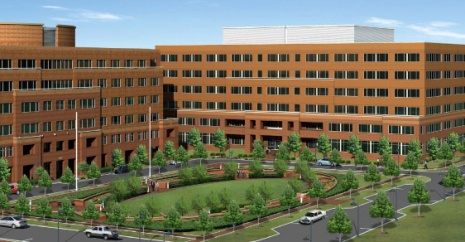 R e s e a r c h
LEED Guide for trade Contractors
Problem Statement
All new construction must be LEED certified
Lack of knowledge with trade contractors
Unable to fulfill LEED requirements

Goal
First time users 
MR 2, MR 4, MR 5
Information Pamphlet
LEED Guide for Trade Contractors
M i l e s t o n e    B u i l d i n g    # 4
K r i s t e n    M    H l o p i c k
Construction Management  |  Dr. David Riley  |  Germantown, Maryland  |  April 15, 2008
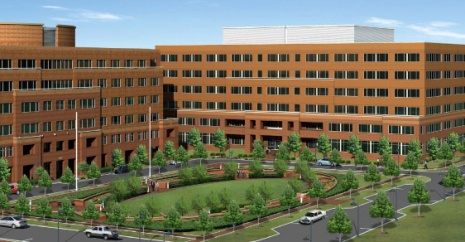 R e s e a r c h
LEED Guide for trade Contractors
Procedure
 Create a survey
Develop LEED Information Pamphlet
Develop LEED Guide for Trade Contractors
Test pamphlet and guide
Process survey results
Make any necessary adjustments
M i l e s t o n e    B u i l d i n g    # 4
K r i s t e n    M    H l o p i c k
Construction Management  |  Dr. David Riley  |  Germantown, Maryland  |  April 15, 2008
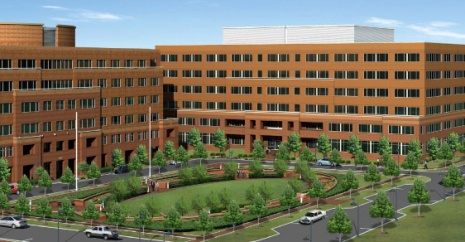 R e s e a r c h
LEED Guide for trade Contractors
Problem Identification Survey

Do you feel that you have adequate knowledge of the LEED process?
	No
Do you feel that a LEED guide for trade contractors would be beneficial?
	Yes
Complications with LEED requirements for…
Submittals:  90% 
Recycled Content:  65%
Local Materials:  85%

***Complications are from industry members who have implemented LEED for the first time.***
M i l e s t o n e    B u i l d i n g    # 4
K r i s t e n    M    H l o p i c k
Construction Management  |  Dr. David Riley  |  Germantown, Maryland  |  April 15, 2008
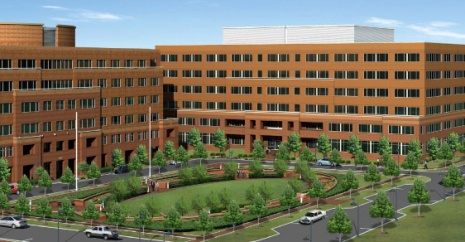 R e s e a r c h
LEED Guide for trade Contractors
LEED Guide

Focuses on Credits:
MR2   Construction Waste Management
MR4   Recycled Content
MR5   Local/Regional Materials

Focuses on LEED requirements:
Submittals
Design 
Construction Waste Management
M i l e s t o n e    B u i l d i n g    # 4
K r i s t e n    M    H l o p i c k
Construction Management  |  Dr. David Riley  |  Germantown, Maryland  |  April 15, 2008
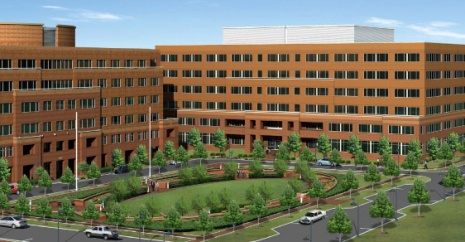 R e s e a r c h
LEED Guide for trade Contractors
Samples
M i l e s t o n e    B u i l d i n g    # 4
K r i s t e n    M    H l o p i c k
Construction Management  |  Dr. David Riley  |  Germantown, Maryland  |  April 15, 2008
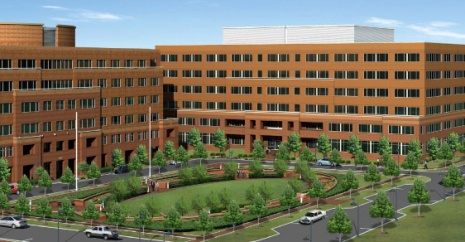 R e s e a r c h
LEED Guide for trade Contractors
Design Requirements
Submittals
Construction Waste Management
Samples
M i l e s t o n e    B u i l d i n g    # 4
K r i s t e n    M    H l o p i c k
Construction Management  |  Dr. David Riley  |  Germantown, Maryland  |  April 15, 2008
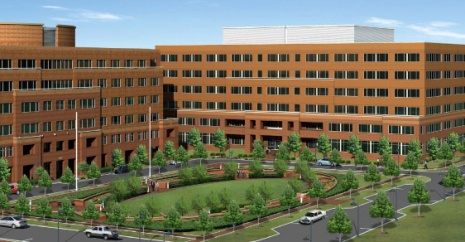 R e s e a r c h
LEED Guide for trade Contractors
Outcome

LEED Guide Survey Response

Was it user friendly?
Yes
Was it easy to understand?
Yes
Did you find it helpful?
Yes
M i l e s t o n e    B u i l d i n g    # 4
K r i s t e n    M    H l o p i c k
Construction Management  |  Dr. David Riley  |  Germantown, Maryland  |  April 15, 2008
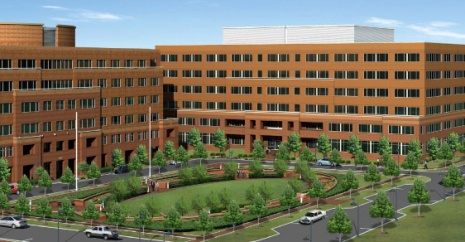 R e s e a r c h
LEED Guide for trade Contractors
Conclusion 
Survey verifies that a problem exists
Credits MR 2, MR 4, MR 5
LEED Information Pamphlet
LEED Guide for Trade Contractors
LEED Guide Survey verifies success
M i l e s t o n e    B u i l d i n g    # 4
K r i s t e n    M    H l o p i c k
Construction Management  |  Dr. David Riley  |  Germantown, Maryland  |  April 15, 2008
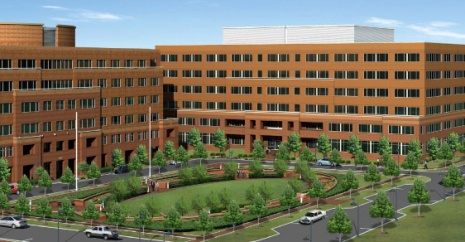 R e s e a r c h
LEED Guide for trade Contractors
Reflection

Surprised about lack of knowledge
Problem still exists
Attitude Change - Marketing Ploy 

Industry Advancement

Computer program
More Specific
Trade Division
M i l e s t o n e    B u i l d i n g    # 4
K r i s t e n    M    H l o p i c k
Construction Management  |  Dr. David Riley  |  Germantown, Maryland  |  April 15, 2008
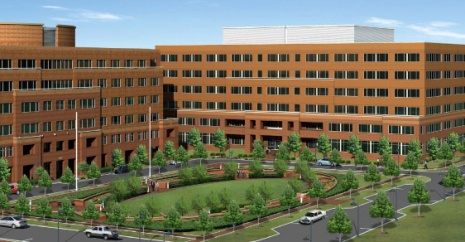 A r c h I t e c t u r e
Interior Tenant Fit out
Technical Analysis I: Architectural Breadth
Interior Tenant Fit Out
M i l e s t o n e    B u i l d i n g    # 4
K r i s t e n    M    H l o p i c k
Construction Management  |  Dr. David Riley  |  Germantown, Maryland  |  April 15, 2008
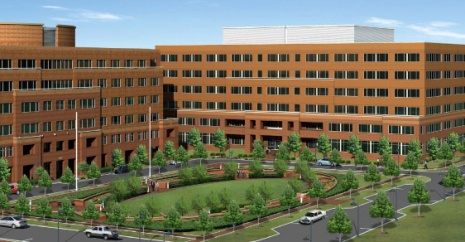 A r c h I t e c t u r e
Interior Tenant Fit out
Opportunity Statement

Core and shell building
New tenant
Design space per client’s requirements

Goal

Design tenant space
LEED for Commercial Interiors
Material List
M i l e s t o n e    B u i l d i n g    # 4
K r i s t e n    M    H l o p i c k
Construction Management  |  Dr. David Riley  |  Germantown, Maryland  |  April 15, 2008
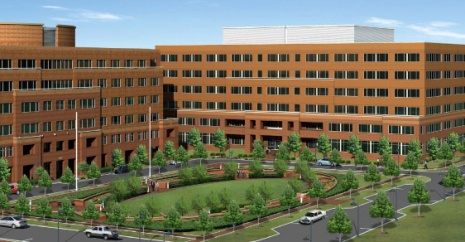 A r c h I t e c t u r e
Interior Tenant Fit out
Procedure
Interview client; WeatherBug ®
Design space
Receive input
Make changes
Choose materials
M i l e s t o n e    B u i l d i n g    # 4
K r i s t e n    M    H l o p i c k
Construction Management  |  Dr. David Riley  |  Germantown, Maryland  |  April 15, 2008
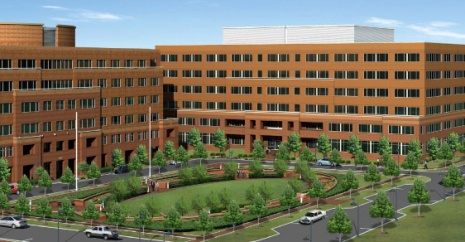 A r c h I t e c t u r e
Interior Tenant Fit out
Space Requirements

Learning Center
2nd Floor
6,500 SF – 7,000 SF







2 Classrooms
2 Conference Rooms
6 Offices
14 Cubicles
Copy/File/Fax
Lounge
Reception Area
M i l e s t o n e    B u i l d i n g    # 4
K r i s t e n    M    H l o p i c k
Construction Management  |  Dr. David Riley  |  Germantown, Maryland  |  April 15, 2008
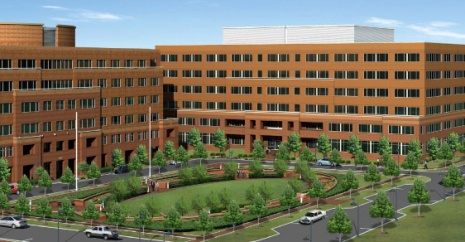 A r c h I t e c t u r e
Interior Tenant Fit out
Outcome   Design (Base Building)
M i l e s t o n e    B u i l d i n g    # 4
K r i s t e n    M    H l o p i c k
Construction Management  |  Dr. David Riley  |  Germantown, Maryland  |  April 15, 2008
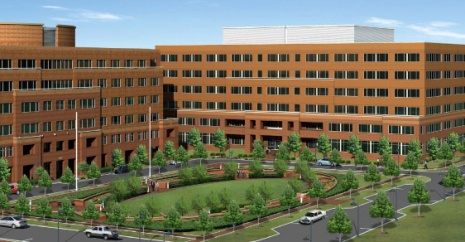 A r c h I t e c t u r e
Interior Tenant Fit out
Outcome   Design (TFO)
M i l e s t o n e    B u i l d i n g    # 4
K r i s t e n    M    H l o p i c k
Construction Management  |  Dr. David Riley  |  Germantown, Maryland  |  April 15, 2008
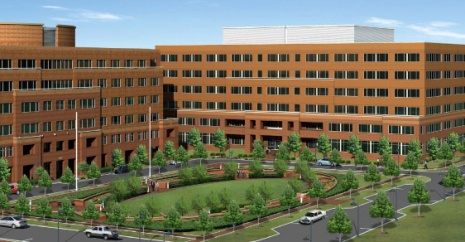 A r c h I t e c t u r e
Interior Tenant Fit out
Materials
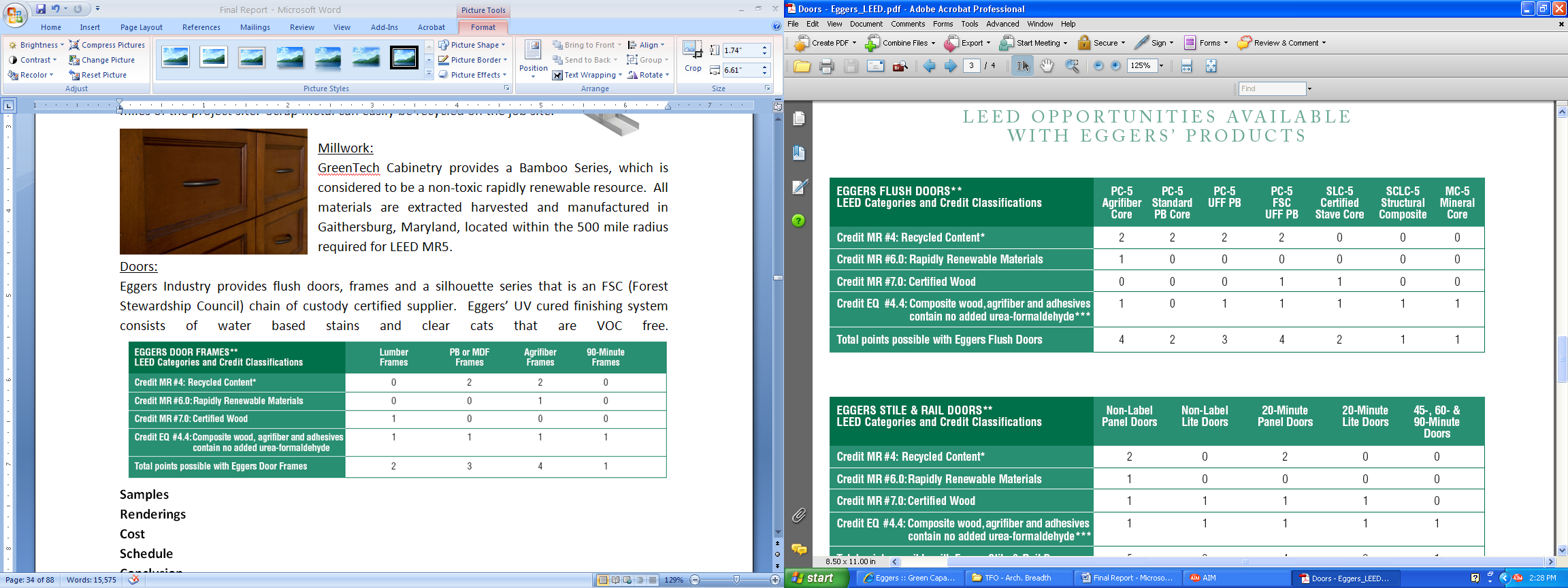 Doors
Eggers Industry
FSC Certified
VOC Free
Tile
EnviroGLAS
Local Material
Recycled Glass



EcoTop
Bamboo Fiber
VOC Free
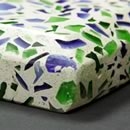 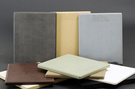 M i l e s t o n e    B u i l d i n g    # 4
K r i s t e n    M    H l o p i c k
Construction Management  |  Dr. David Riley  |  Germantown, Maryland  |  April 15, 2008
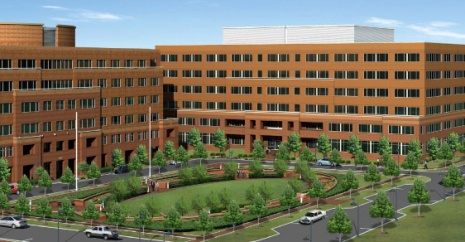 A r c h I t e c t u r e
Interior Tenant Fit out
Conclusion
Energy efficient 
Environmentally friendly
Healthier work environment
Cost concerns
M i l e s t o n e    B u i l d i n g    # 4
K r i s t e n    M    H l o p i c k
Construction Management  |  Dr. David Riley  |  Germantown, Maryland  |  April 15, 2008
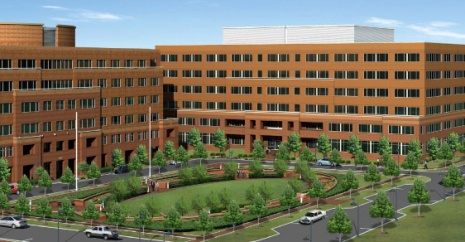 S t u r c t u r a l
Parking Garage
Technical Analysis II:  Structural Breadth
Impervious Surface Parking vs. Parking Garage
M i l e s t o n e    B u i l d i n g    # 4
K r i s t e n    M    H l o p i c k
Construction Management  |  Dr. David Riley  |  Germantown, Maryland  |  April 15, 2008
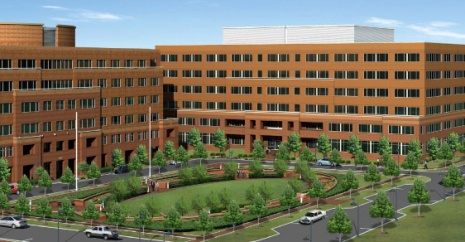 S t u r c t u r a l
Parking Garage
Problem Statement

Impervious asphalt parking
Non-sustainable site
Restricts 3 LEED Sustainable Sites points

Goal

Sustainable site
Parking structure
Free space considerations
M i l e s t o n e    B u i l d i n g    # 4
K r i s t e n    M    H l o p i c k
Construction Management  |  Dr. David Riley  |  Germantown, Maryland  |  April 15, 2008
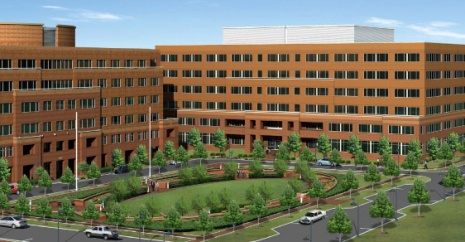 S t u r c t u r a l
Parking Garage
Procedure
Determine allowable site usage
Architectural Design
Structural Design
Cost analysis
Schedule impacts
M i l e s t o n e    B u i l d i n g    # 4
K r i s t e n    M    H l o p i c k
Construction Management  |  Dr. David Riley  |  Germantown, Maryland  |  April 15, 2008
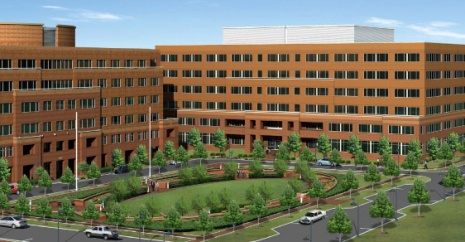 S t u r c t u r a l
Parking Garage
Site Location
M i l e s t o n e    B u i l d i n g    # 4
K r i s t e n    M    H l o p i c k
Construction Management  |  Dr. David Riley  |  Germantown, Maryland  |  April 15, 2008
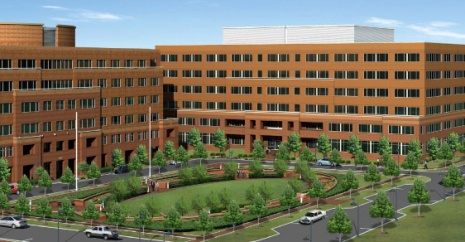 S t u r c t u r a l
Parking Garage
Architectural Design
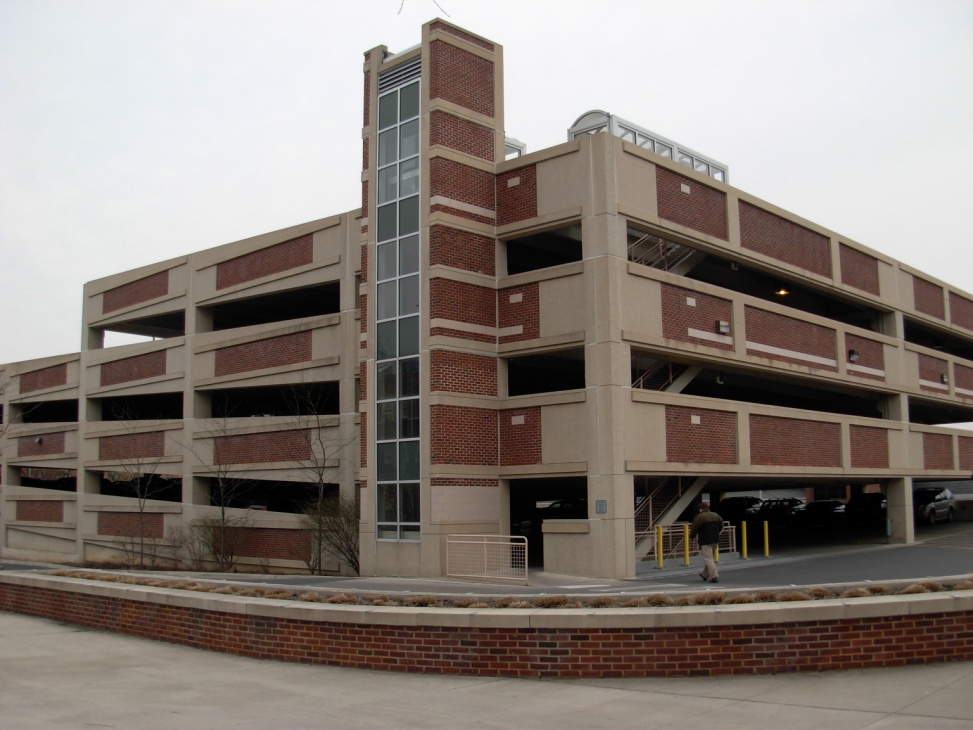 M i l e s t o n e    B u i l d i n g    # 4
K r i s t e n    M    H l o p i c k
Construction Management  |  Dr. David Riley  |  Germantown, Maryland  |  April 15, 2008
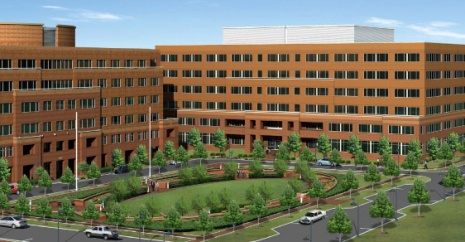 S t u r c t u r a l
Parking Garage
Architectural Design
Level 1 and Entrance
Levels 2-6
Top Level
M i l e s t o n e    B u i l d i n g    # 4
K r i s t e n    M    H l o p i c k
Construction Management  |  Dr. David Riley  |  Germantown, Maryland  |  April 15, 2008
1
3
1
2
3
4
2
A
Double T’s
Inverted T Beams
L Beams
B
A
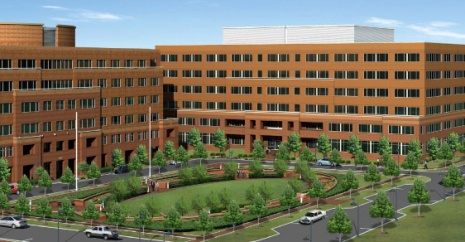 S t u r c t u r a l
Parking Garage
Structural Design
Double T’s
	8DT24
 L Beams
	20LB24
 Inverted T’s	
	28IT32
Columns
	20X20
	18X18
	14X14
M i l e s t o n e    B u i l d i n g    # 4
K r i s t e n    M    H l o p i c k
Construction Management  |  Dr. David Riley  |  Germantown, Maryland  |  April 15, 2008
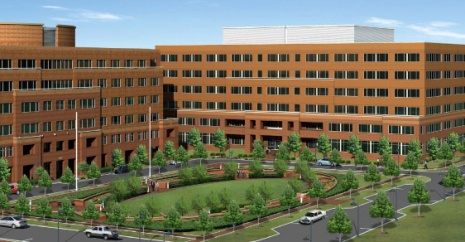 S t u r c t u r a l
Parking Garage
Cost

RS Means:  $48.97/SF or $6,138,097
Nitterhouse Concrete Products:
M i l e s t o n e    B u i l d i n g    # 4
K r i s t e n    M    H l o p i c k
Construction Management  |  Dr. David Riley  |  Germantown, Maryland  |  April 15, 2008
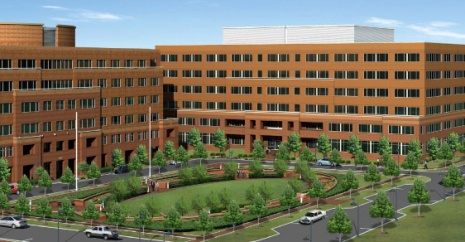 S t u r c t u r a l
Parking Garage
Schedule
Columns		3.75 days
Double T’s		16 days
L Beams		5.39 days
Inverted T		0.48 days
Total Duration: 	33 working days (RS Means)
			15 working days (Nitterhouse)
M i l e s t o n e    B u i l d i n g    # 4
K r i s t e n    M    H l o p i c k
Construction Management  |  Dr. David Riley  |  Germantown, Maryland  |  April 15, 2008
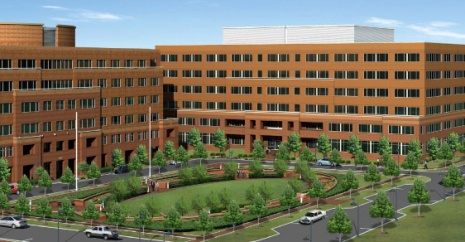 S t u r c t u r a l
Parking Garage
Conclusion
Sustainability benefits
Free space 
Increase schedule
Increase cost
M i l e s t o n e    B u i l d i n g    # 4
K r i s t e n    M    H l o p i c k
Construction Management  |  Dr. David Riley  |  Germantown, Maryland  |  April 15, 2008
[Speaker Notes: $410,000 vs ~$6M]
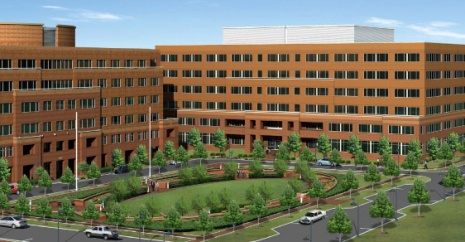 A c k n o w l e d g e m e n t s
AE Faculty
Buch Construction
Barks Daily – Nitterhouse Concrete
Jennifer Keating Dix – Trammell Crow
Ena Guido – Morgan Gick McBeath and Associates
Survey Consultants
AE Students
Family and Friends
M i l e s t o n e    B u i l d i n g    # 4
K r i s t e n    M    H l o p i c k
Construction Management  |  Dr. David Riley  |  Germantown, Maryland  |  April 15, 2008
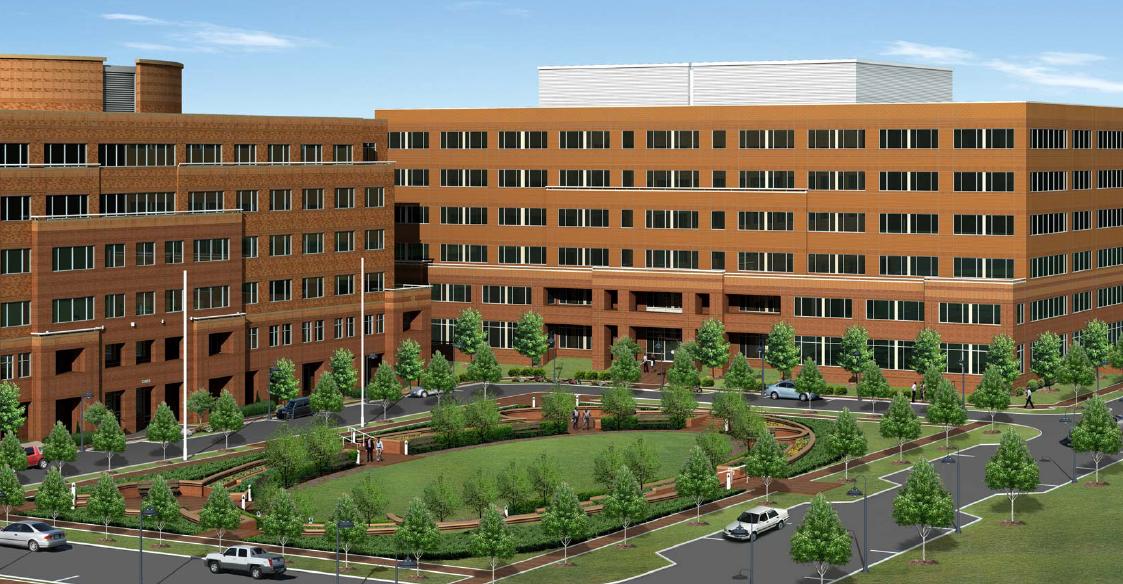 M I l e s t o n e    B u I l d I n g    # 4